শুভেচ্ছা সবাইকে
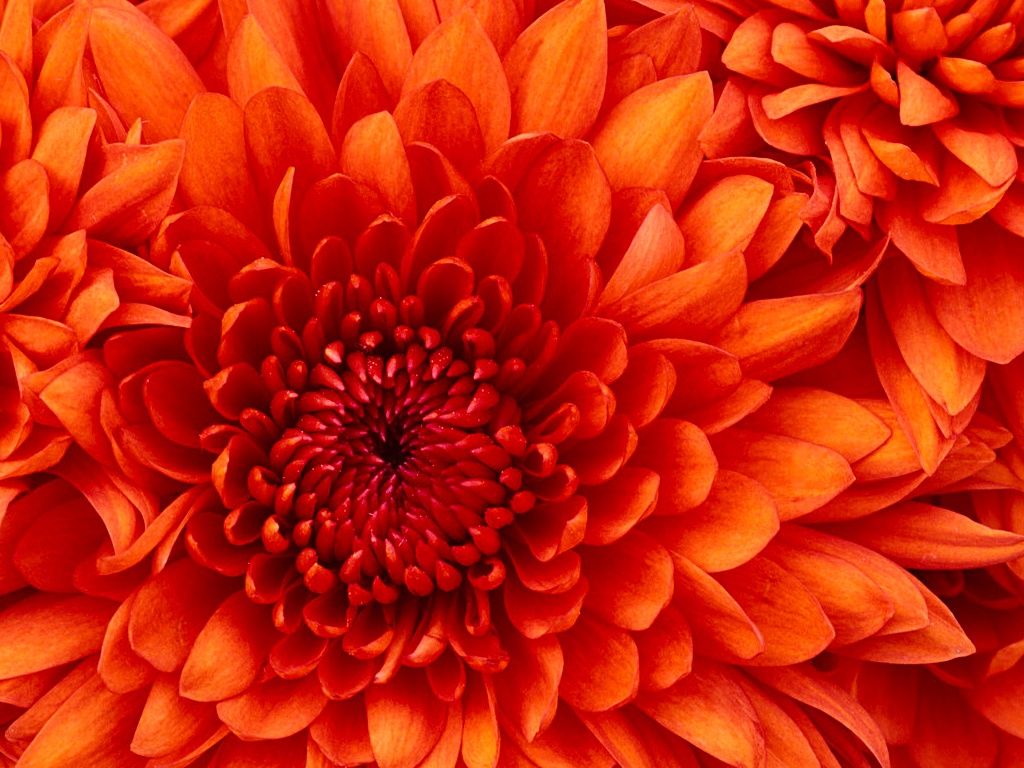 শিক্ষক পরিচিতি
নাম- সুইটি চৌধুরী, সহকারী শিক্ষক 
চরলক্ষ্যা, সরকারি প্রাথমিক বিদ্যালয়,
পটিয়া,চট্টগ্রাম।
আবেগ সৃষ্টি
নিচের ছবি গুলো দেখ
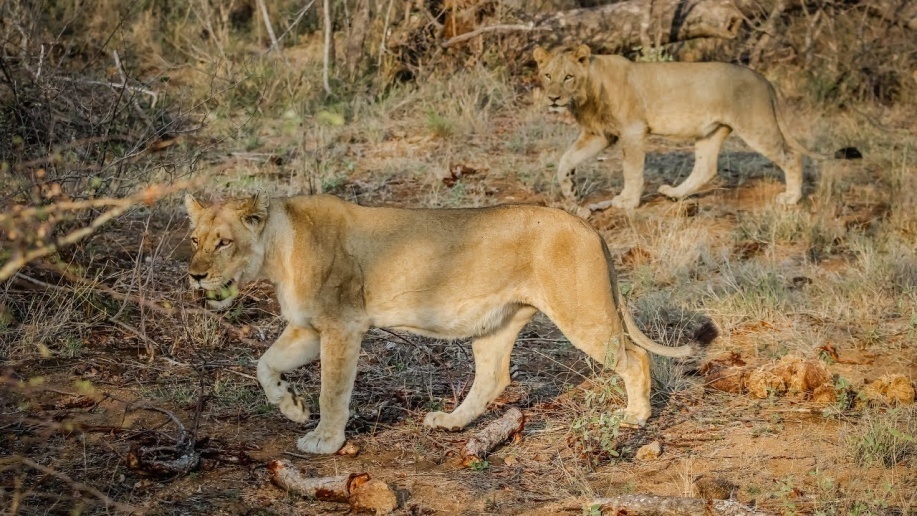 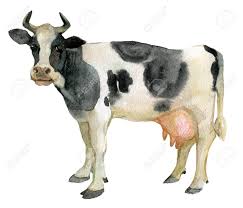 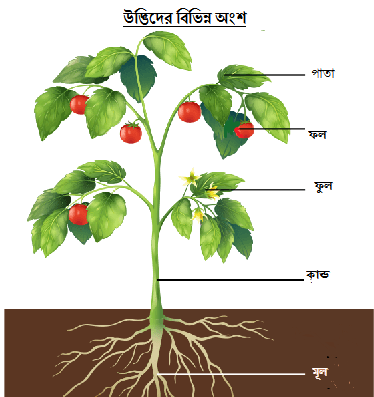 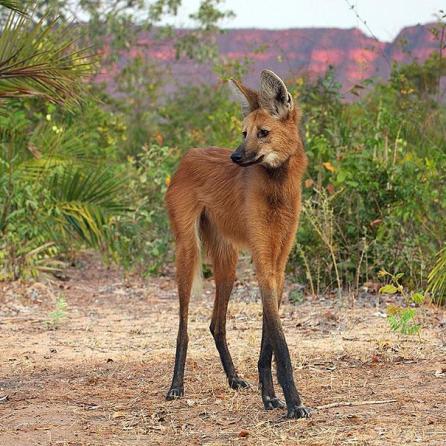 পাঠ পরিচিতি
অধ্যায়ঃ২
বিষয়ঃ বিজ্ঞান
শ্রেণিঃচতুর্থ
পাঠ শিরোনাম ;
উদ্ভিদ ও প্রানি
পাঠ শিক্ষার্থীরা ---
উদ্ভিদ ও প্রানি কাকে বলে তা বলতে পারবে।
উদ্ভিদ ও প্রানির পার্থক্য করতে পারবে।
এ ছবি গুলো ভালোভাবে পর্যবেক্ষন কর
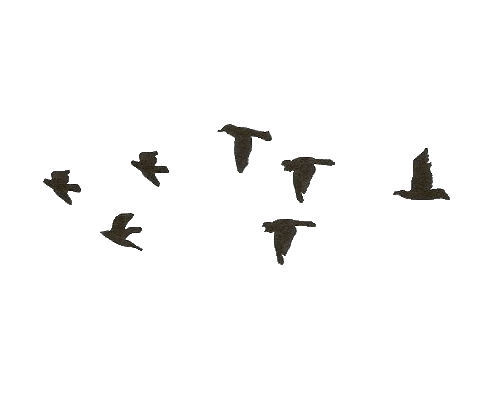 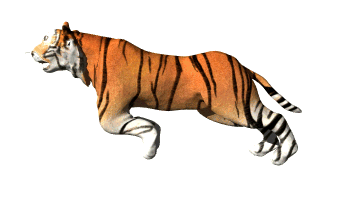 উদ্ভিদ ও প্রানির বৈশিষ্ট্য 
১। উদ্ভিদ  চলাচল করতে পারে না।
২।প্রানি চলাচল করতে পারে। 
৩।উদ্ভিদের মুলের সাহায্য চলাচল করে।
৪। প্রানি হাত পা এর সাহায্য চলাচল করে।
প্রাণী চলাচল করতে পারে উদ্ভিদ পারে না
যারা অবস্থান পরিবর্তন করতে পারে না তারা উদ্ভিদ যারা পারে তারা প্রাণী।
শিক্ষাথিদের পাঠ--- 
বই খুলে ১৬ নং পৃষ্ঠা খুলে প্রথম চার লাইন পড়।
মূল্যায়ন
নিচের খালিঘর পুরন কর ---
১। যারা চলাচল করতে পারে তারা......।
২।যারা এক জায়গা থেকে অন্য জায়গায় যেতে পারেনা তারা .........। 
৩। জীব চলাচল করে...... সাহায্যে।
৪.........চলাচল করে মুলের সাহাযে।
বাড়ীর কাজ...... 
উদ্ভিদ ও প্রানীর পার্থক্য শিখে আসবে ও লিখে আনবে।
ধ
ন্য
বা
দ